Урок русского языкаКласс: 1 ЕКлассный руководитель: Егорова Юлия Сергеевна
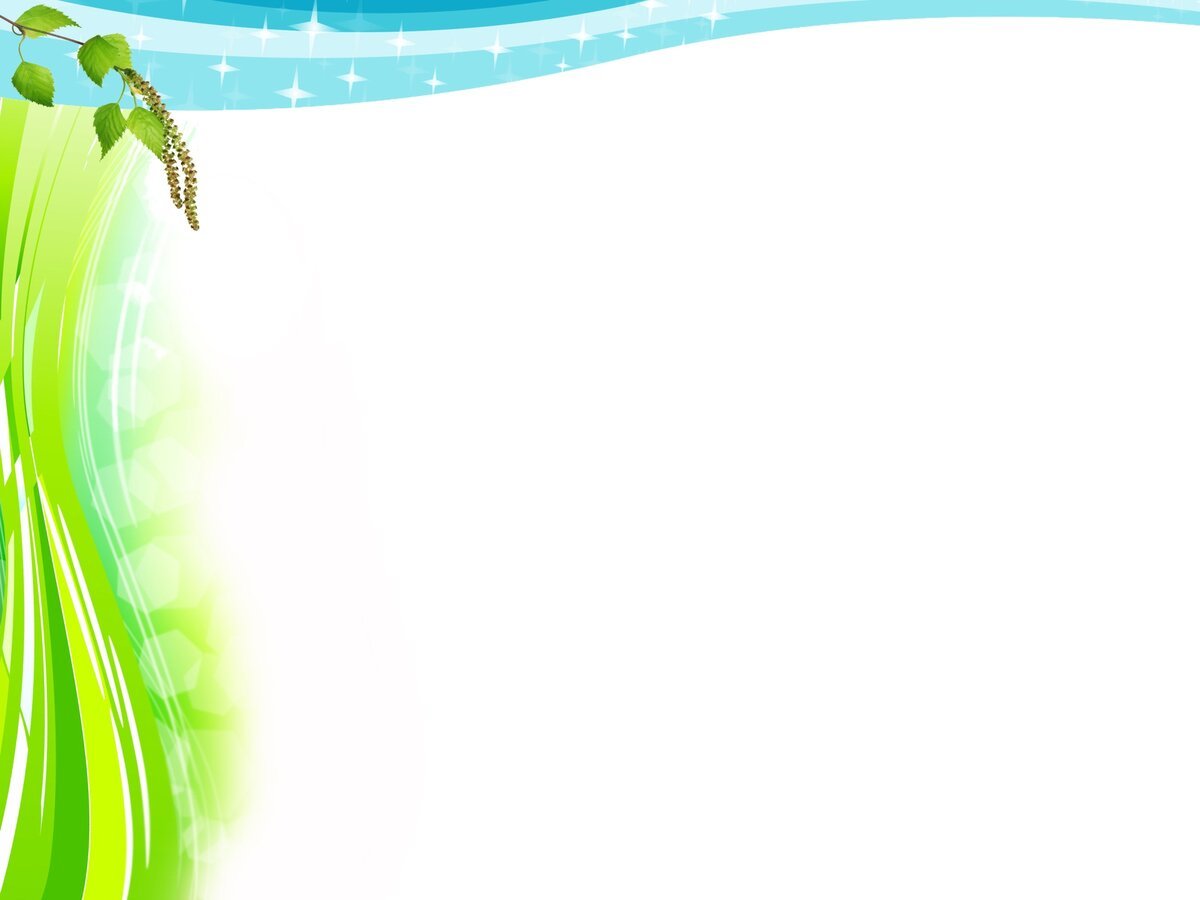 Тема: Слова, отвечающие на вопросы «Какой?», «Какая?», «Какое?».Цель: познакомить учащихся со словами, отвечающими на вопросы «Какой?», «Какая?», «Какое?».
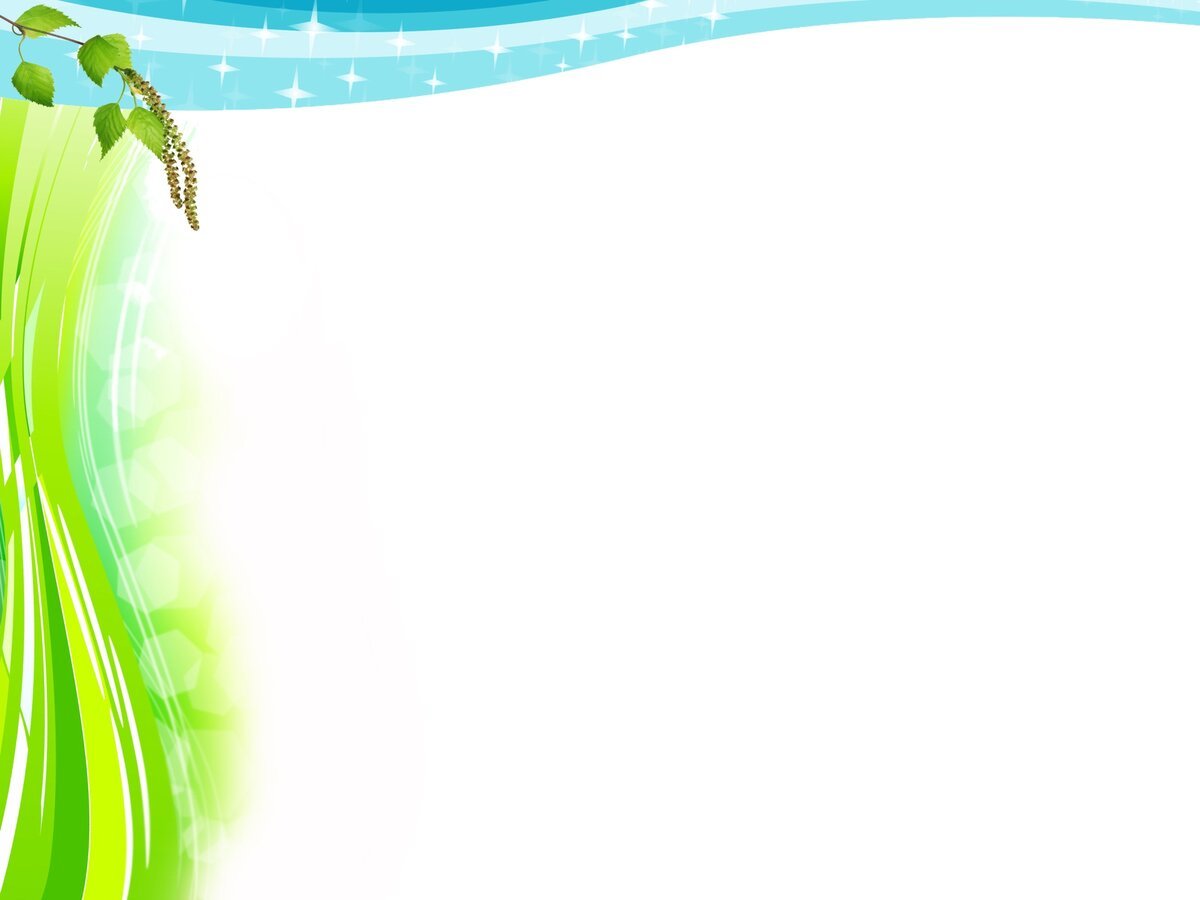 Задачи: 
познавательные: 
ввести понятие о словах, отвечающих на вопросы «Какой?», «Какая?», «Какое?».
личностные: 
любовь ко всему живому, природе, любовь друг к другу;
коммуникативные: 
умение слушать учителя;
умение работать в паре;
умение слушать указания учителя.
регулятивные:
уметь оценивать себя на уроке;
уметь сравнивать себя по эталону;
уметь оценивать свою работу.
Тип урока: открытие новых знаний.
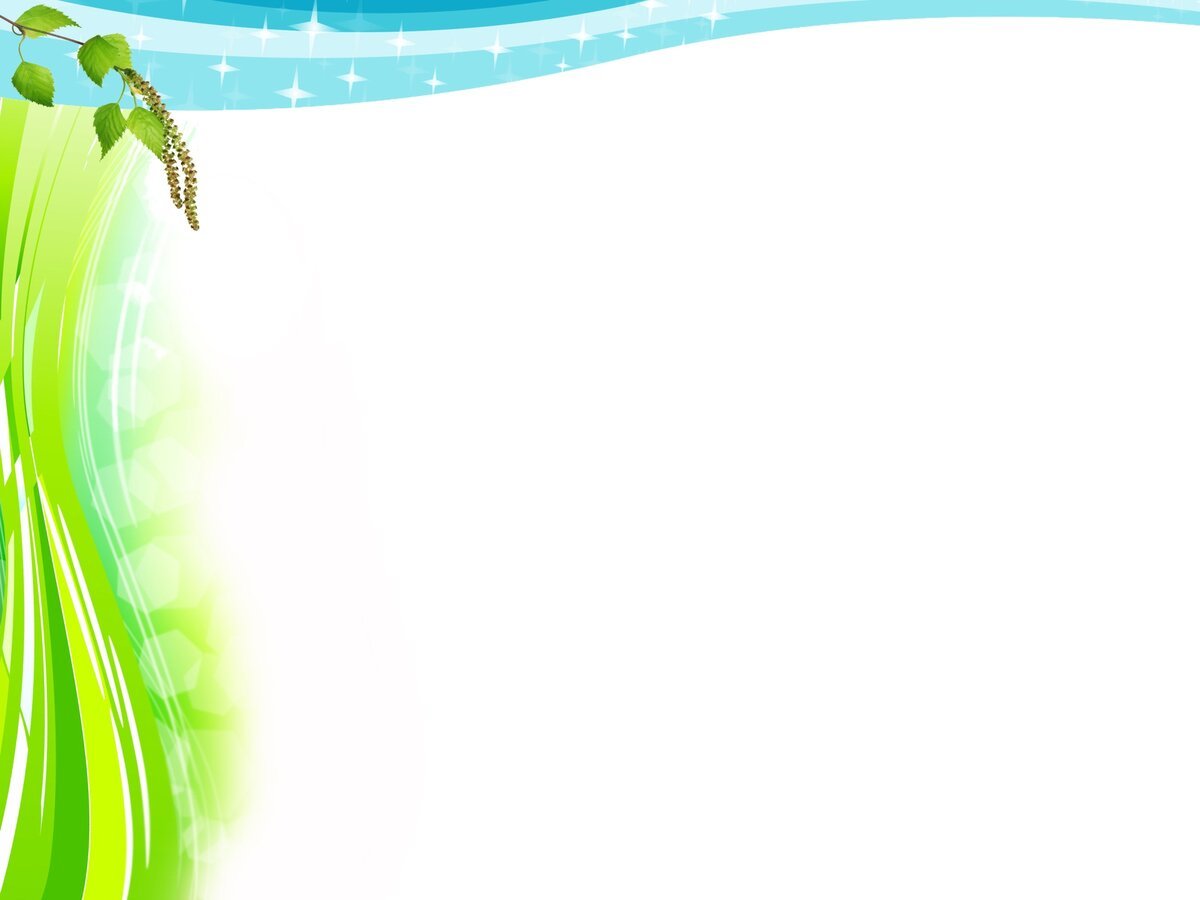 I. Мотивация к учебной деятельности
Цель: эмоциональный настрой учащихся на урок.           
Встало солнышко давно,
Заглянуло к нам в окно,
Торопись скорее в класс,
Интересно здесь у нас!
Улыбнулись друг другу,
Пожелали добра,
А мы с вами урок начинаем, пора!
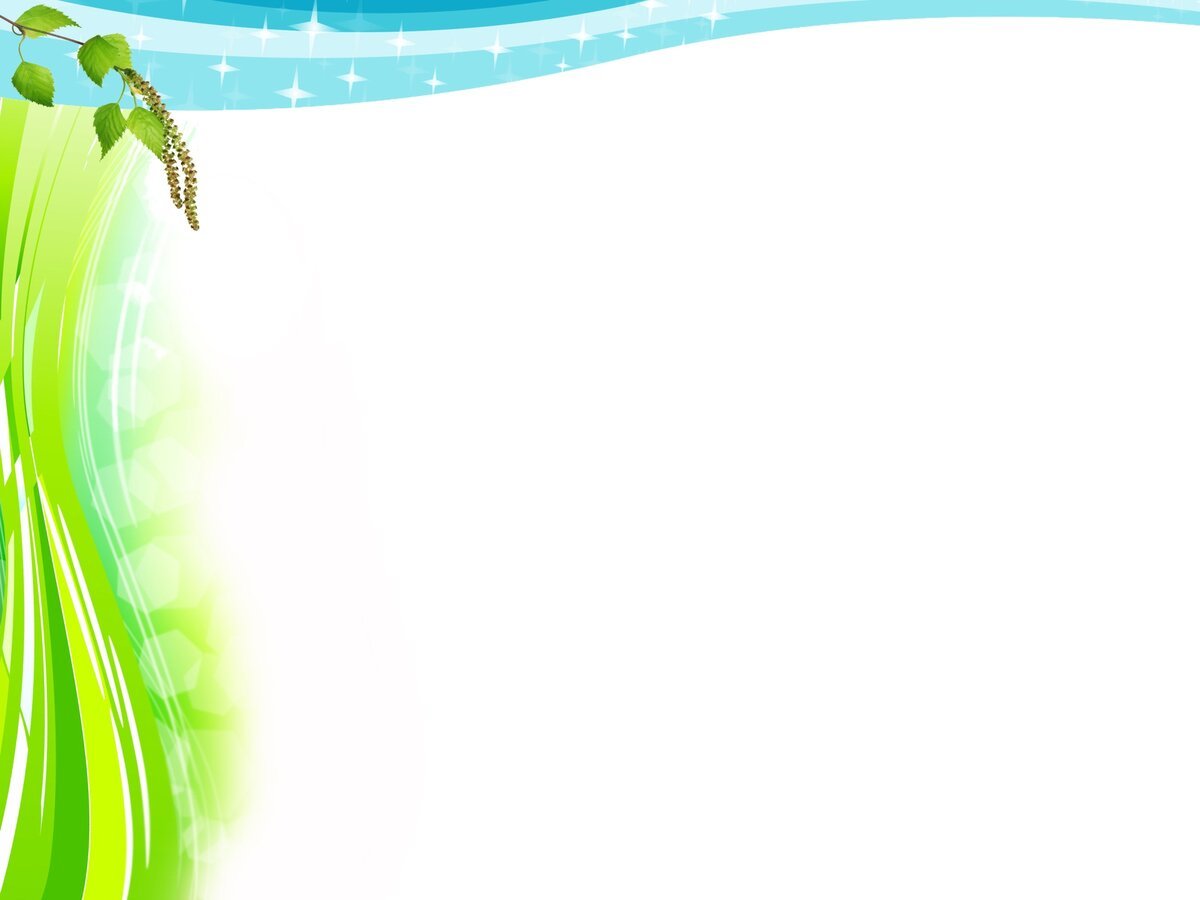 II. Актуализация знаний
Цель: психологический настрой учащихся на урок. 
Звучит песня И. Попова «Когда мои друзья со мной!».
- Ребята, о чем эта песня? (О дружбе, о друзьях).
- Есть ли у вас друзья? Кто?
- Кто такой друг? 
- Только ли человек может быть другом?
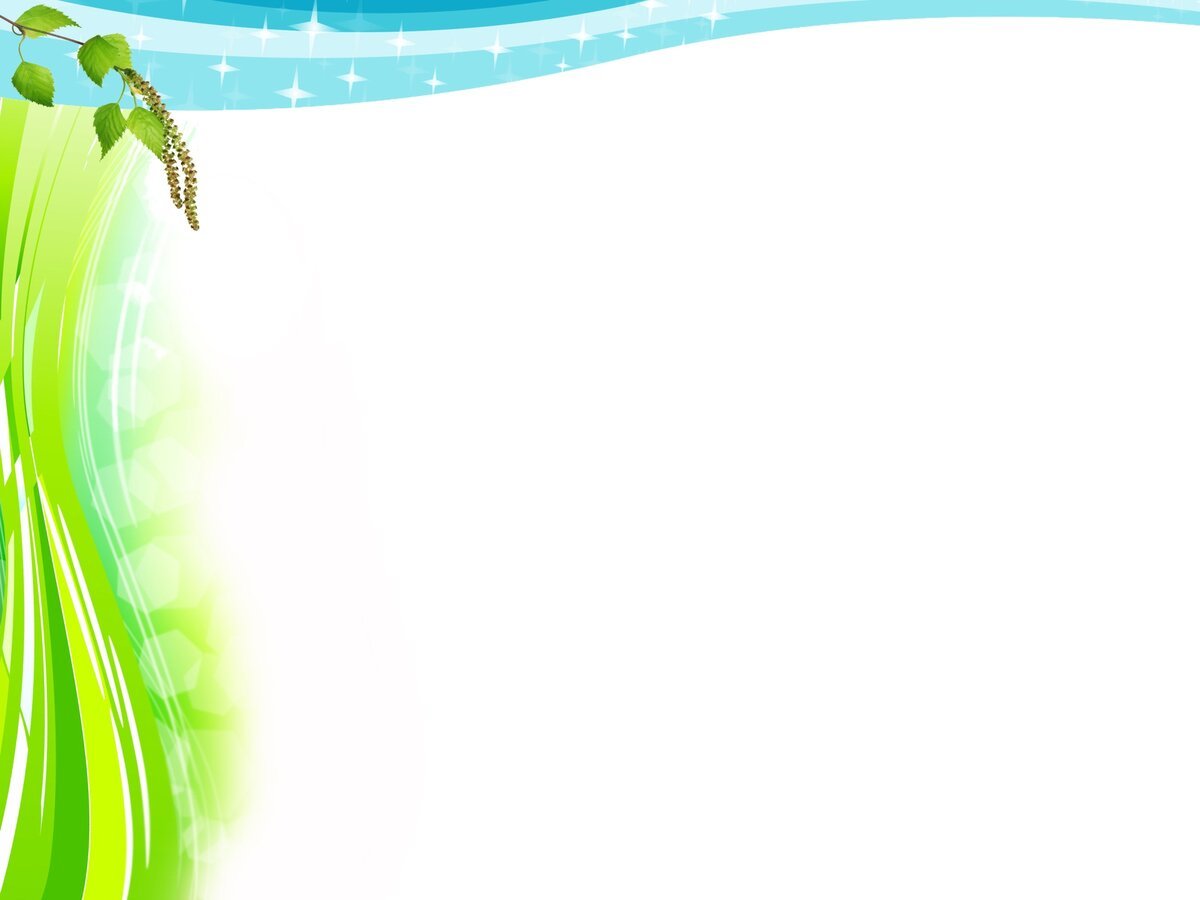 - Отгадайте загадку.
Живет под крылечком, а хвост колечком.  
- Кто это? (Собака).
- Как можно назвать маленькую собаку? (Щенок). 
На доске картина щенка.
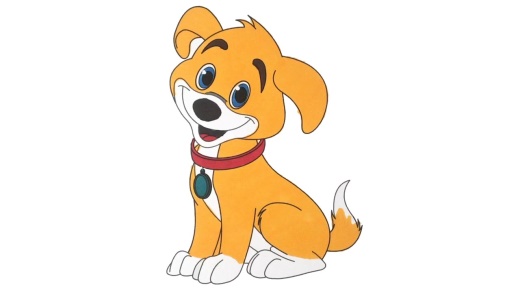 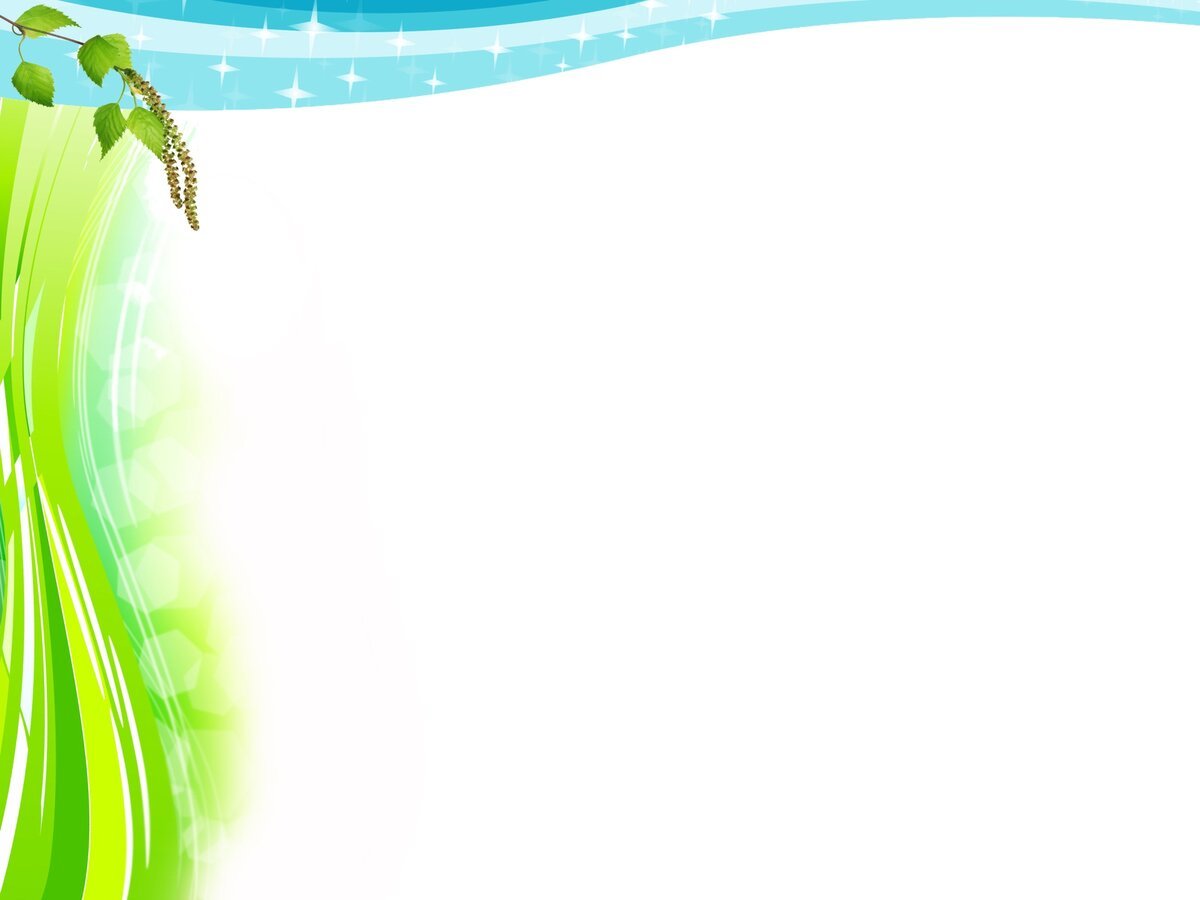 Система оценивания на уроке
- Сегодня на уроке нам предстоит оценивать себя и свою работу. Для этого я предлагаю после каждого задания разукрасить 1 домик по следующим правилам.
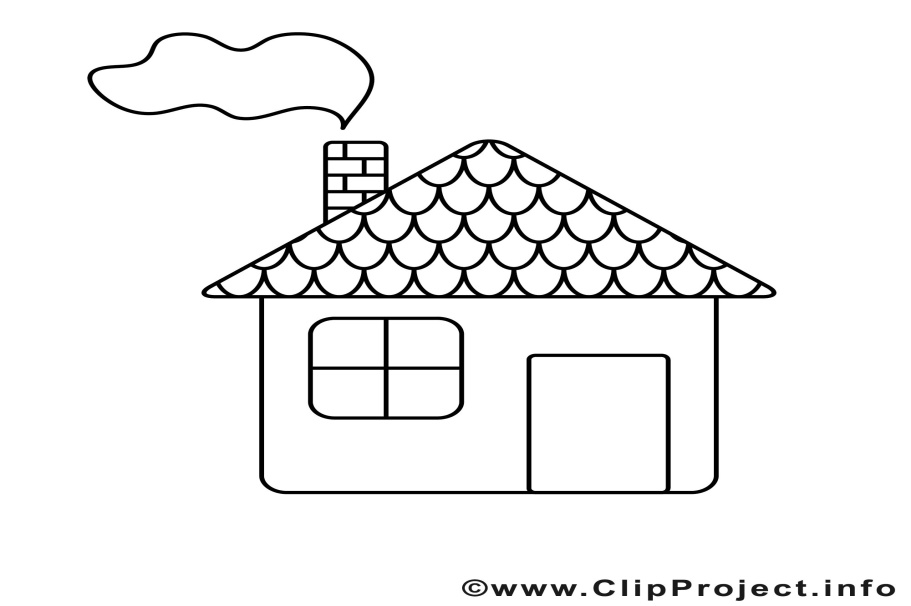 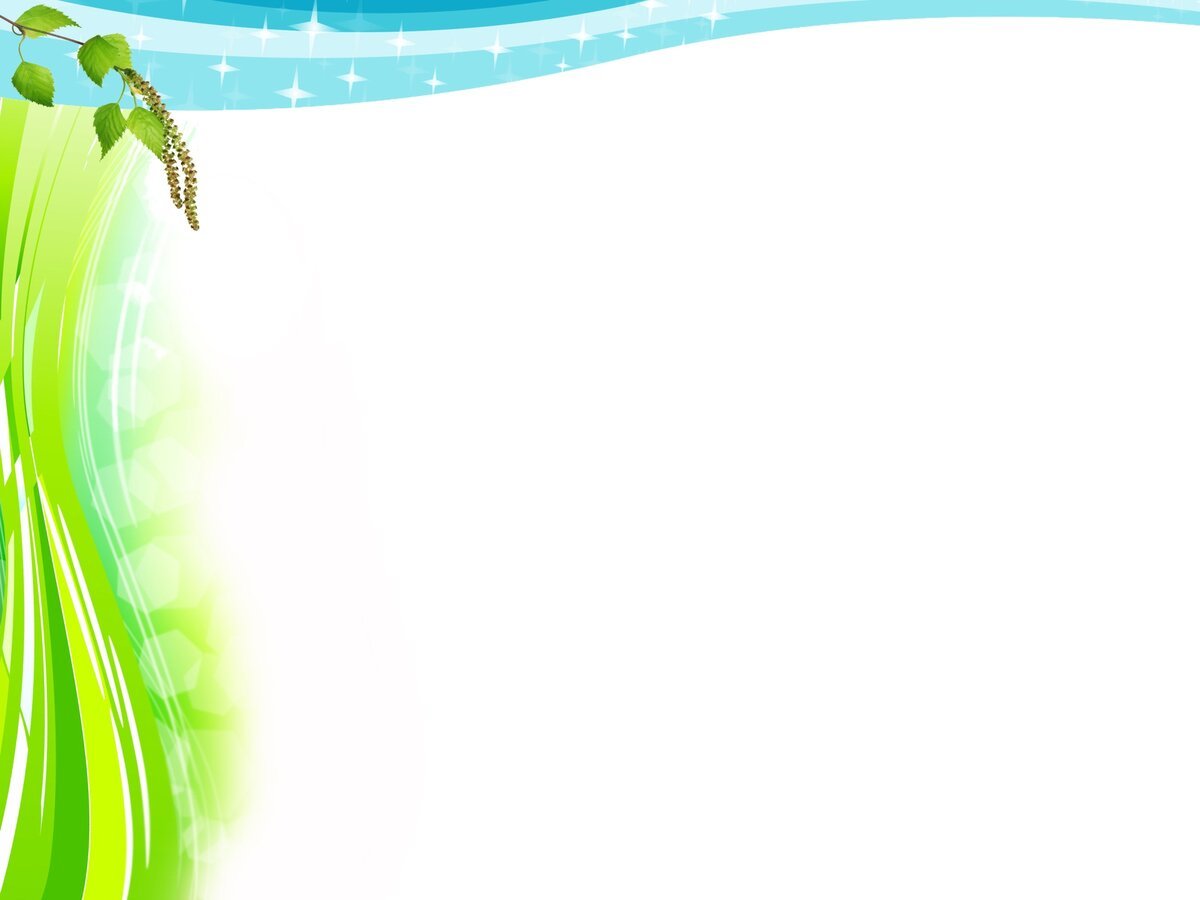 Правила оценивания на уроке:
Все понятно – разукрасить домик полностью;
Были затруднения – разукрасить только крышу;
Ничего не понял – не разукрашивать домик.
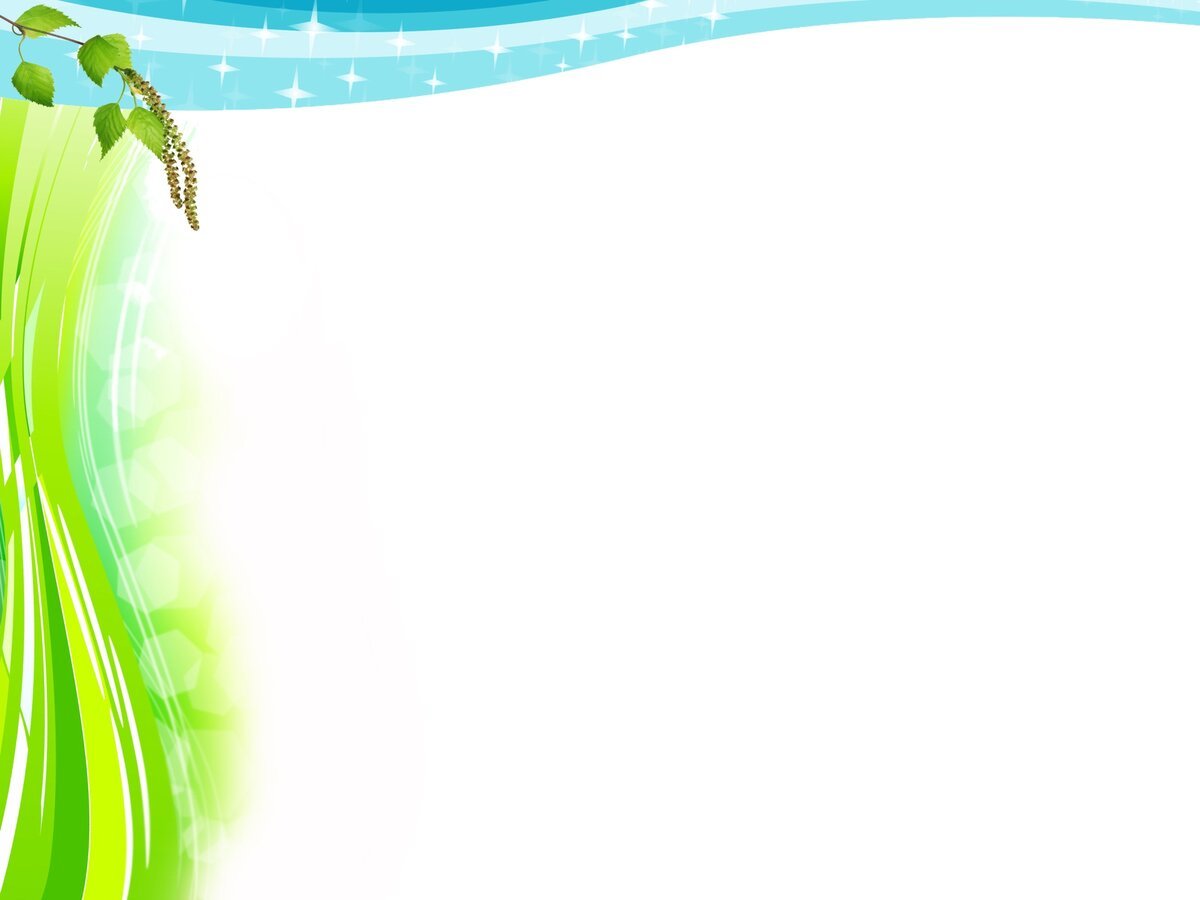 2. Подготовительные упражнения для рук (массаж пальцев)
- Чтобы хорошо писать нужно пальчики размять.
Пальчиковая разминка «Этот пальчик дедушка…»3. Минутка чистописания
Цель: показ у доски, сравнить с эталоном.
- Откройте тетради и напишите по образцу, постарайтесь выполнить работу красиво и аккуратно.
- Перед тем, как вы начнёте писать, вспомним, как нужно сидеть при письме.
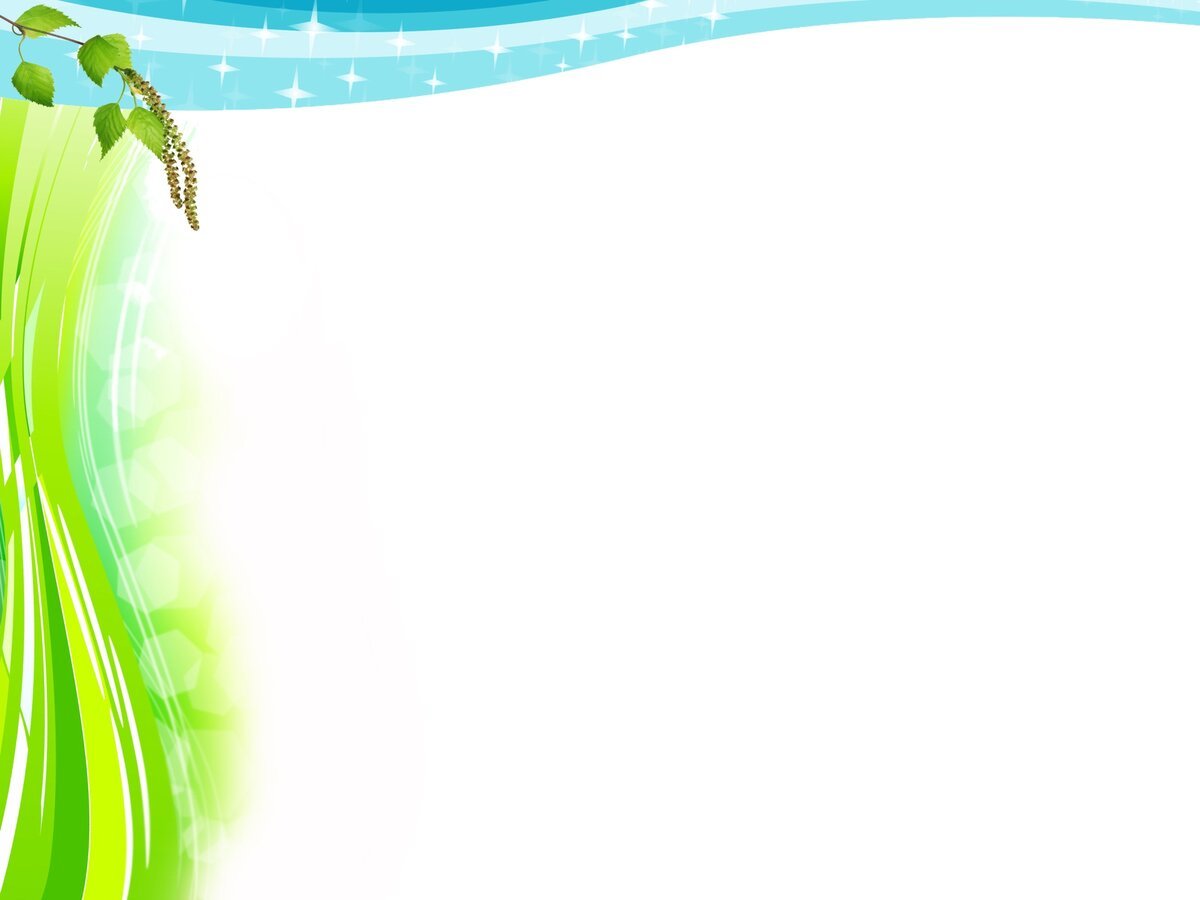 - Ручки на месте? (На месте)
- Ножки на месте? (На месте)
- Локти у края? (У края)
- Спинка прямая? (Прямая)
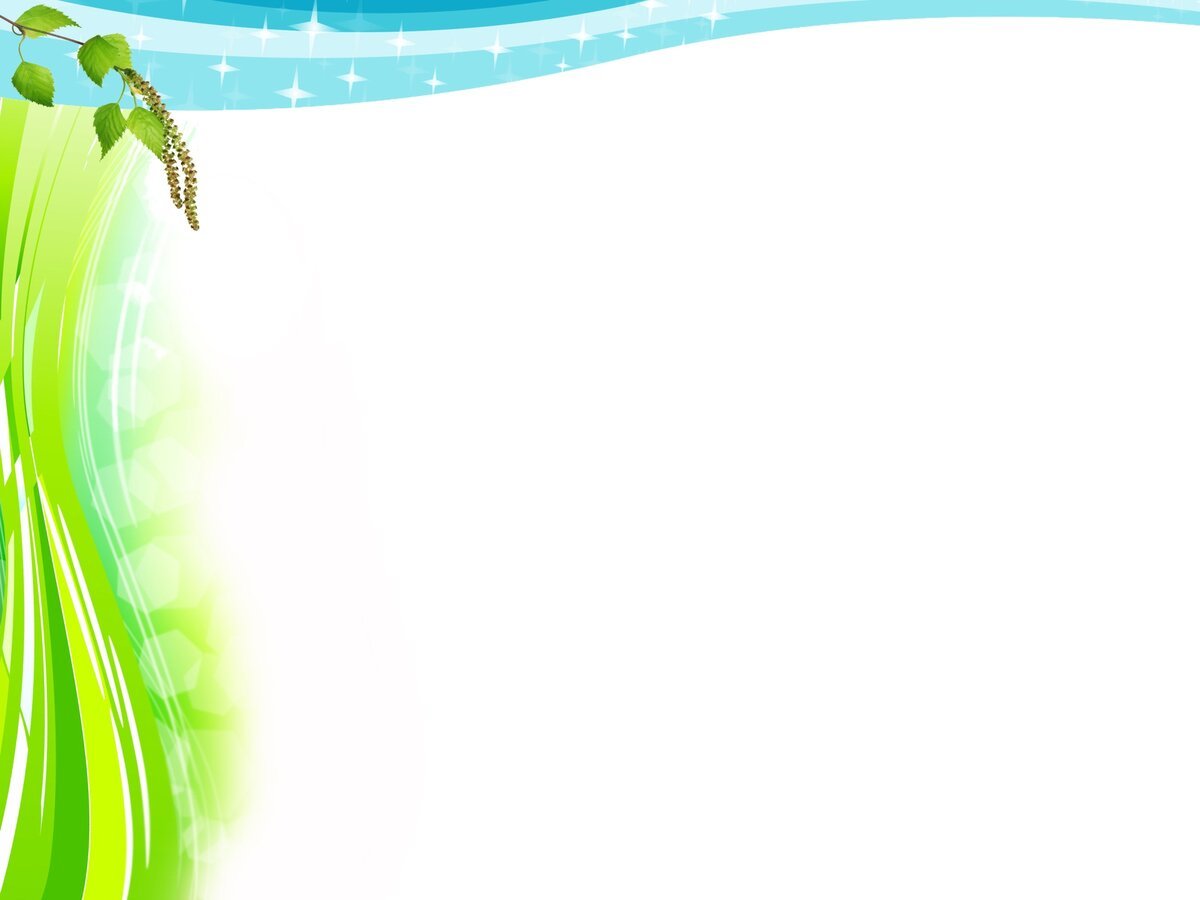 Запись на доске: Щщ     нок      ще
Обратите внимание на слоги, которые мы записали. Какое слово спряталось в слогах? (Щенок).
Совершенно верно! Это щенок. (Демонстрация картинки щенка на доске).
- Как назовем щенка? (Дружок)
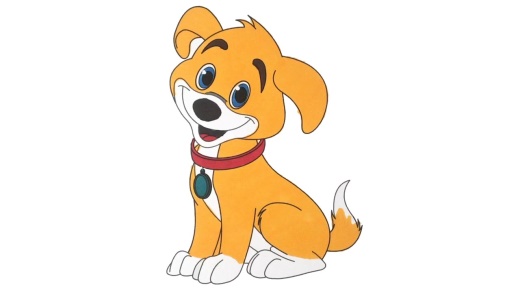 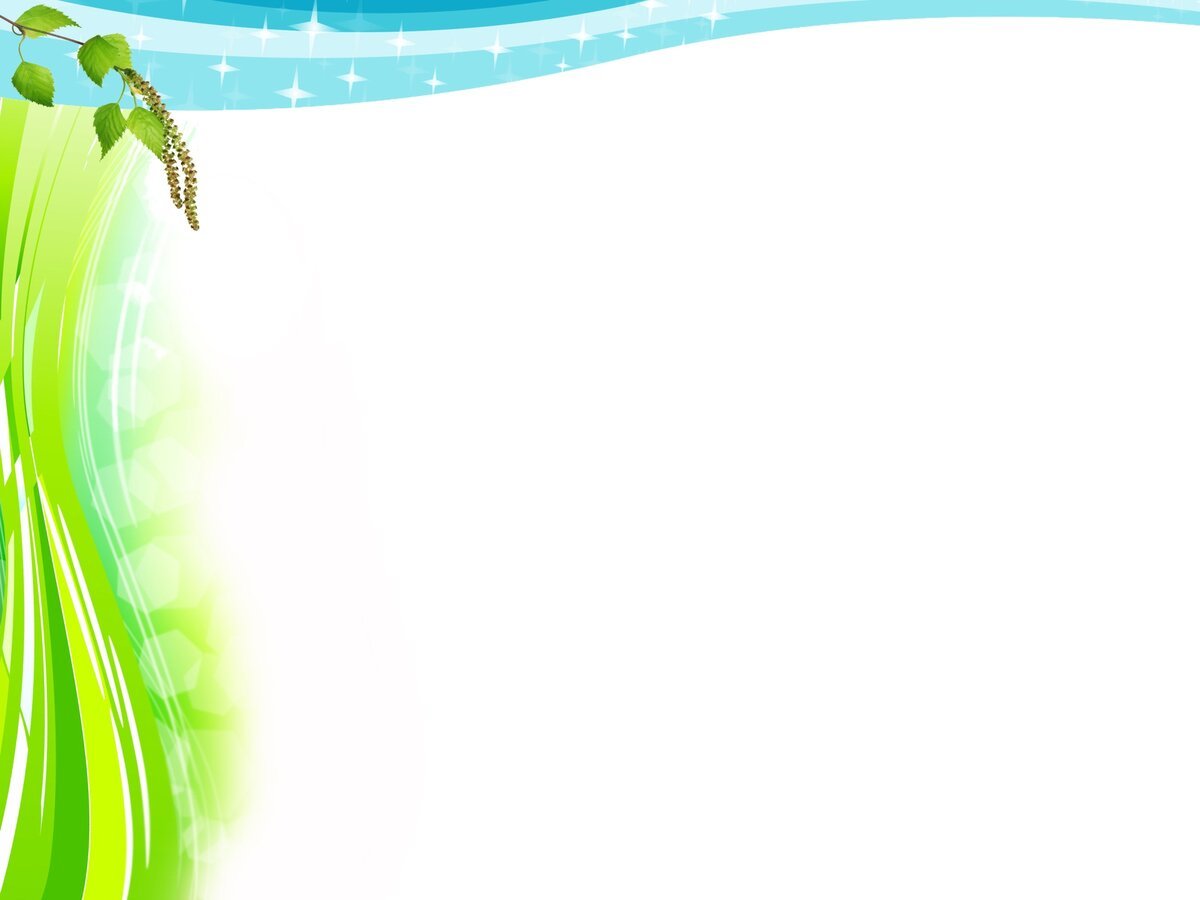 4. Составление предложения
Цель: правильно выражать свои мысли, уметь красиво говорить. 
Ребята, предлагаю составить предложение о щенке. (Дети составляют предложение).Маленький щенок гулял во дворе.
Скажите, для чего мы составляли предложение? (Чтобы научится выражать свои мысли, грамотно говорить).
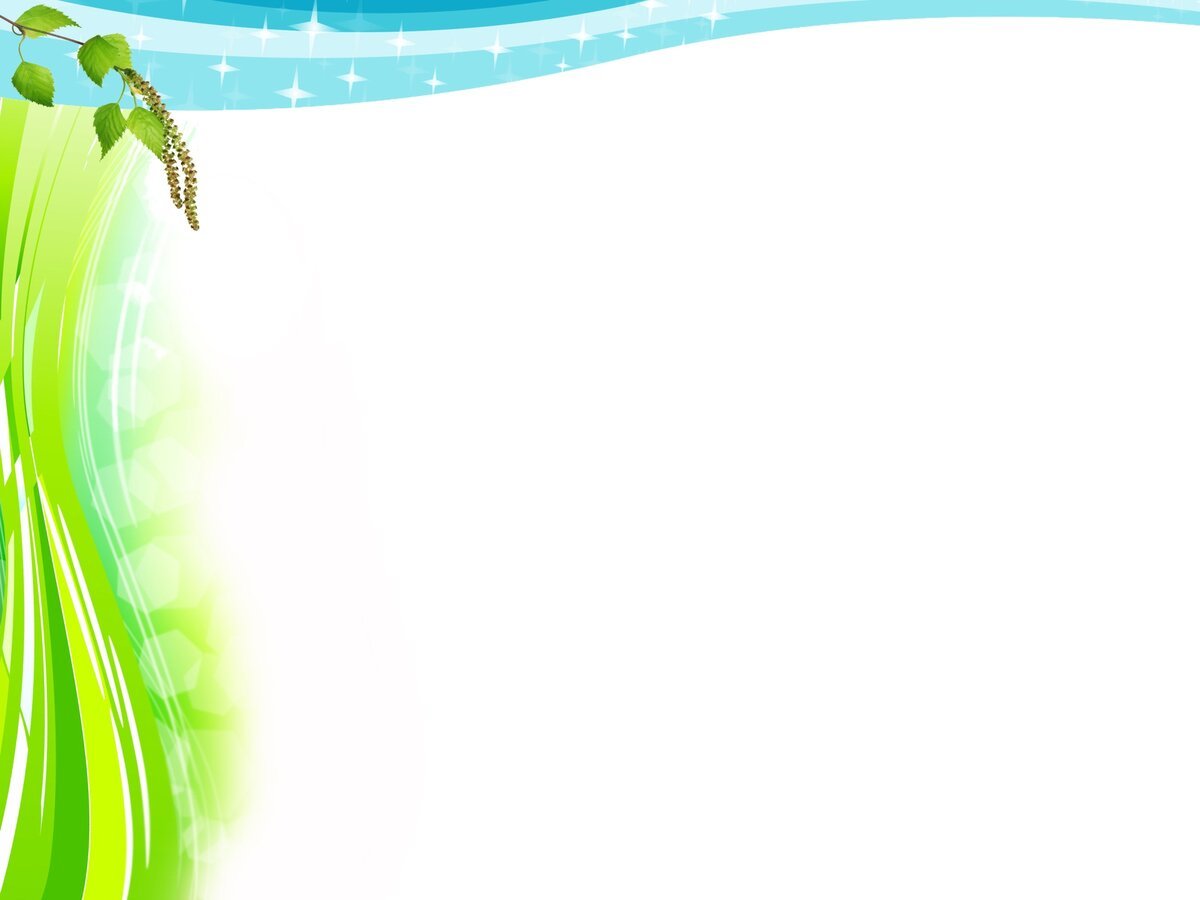 - А сейчас, предлагаю проанализировать слово щенок. (Один ученик у доски, остальные в тетради).
Ще-но/к – 5 букв, 5 звуков, 2-ой слог ударный.
Вывод:
- А сейчас я предлагаю, пользуясь правилами оценивания, разукрасить первый домик в карточке. Образец вы можете видеть на доске.
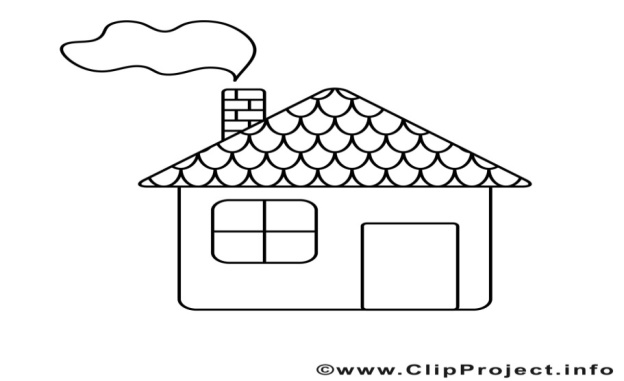 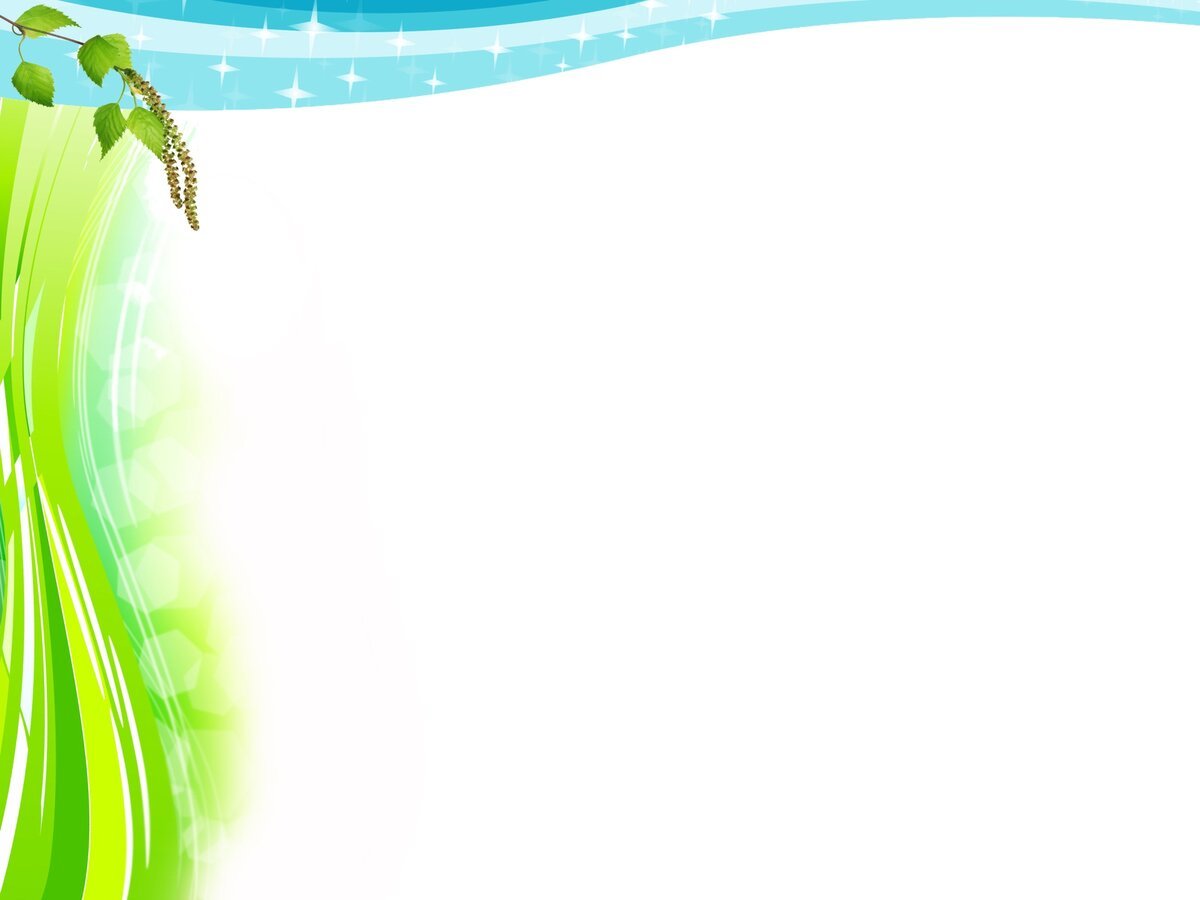 III. Целеполагание
- Ребята, а у кого есть щенок? Скажите одним словом, какой он?  (Добрый, ласковый, маленький, послушный).
- На какие вопросы отвечают эти слова? (Какой?).
- Как вы думаете о чем сегодня на уроке мы будем говорить? (Мы будем говорить о словах,  которые отвечают на вопросы Какой? Какая? Какое?).
- К чему мы будем стремиться на занятии? (Будем учиться находить их в тексте, задавать правильно вопросы, использовать в речи).
Физминутка с участием щенка
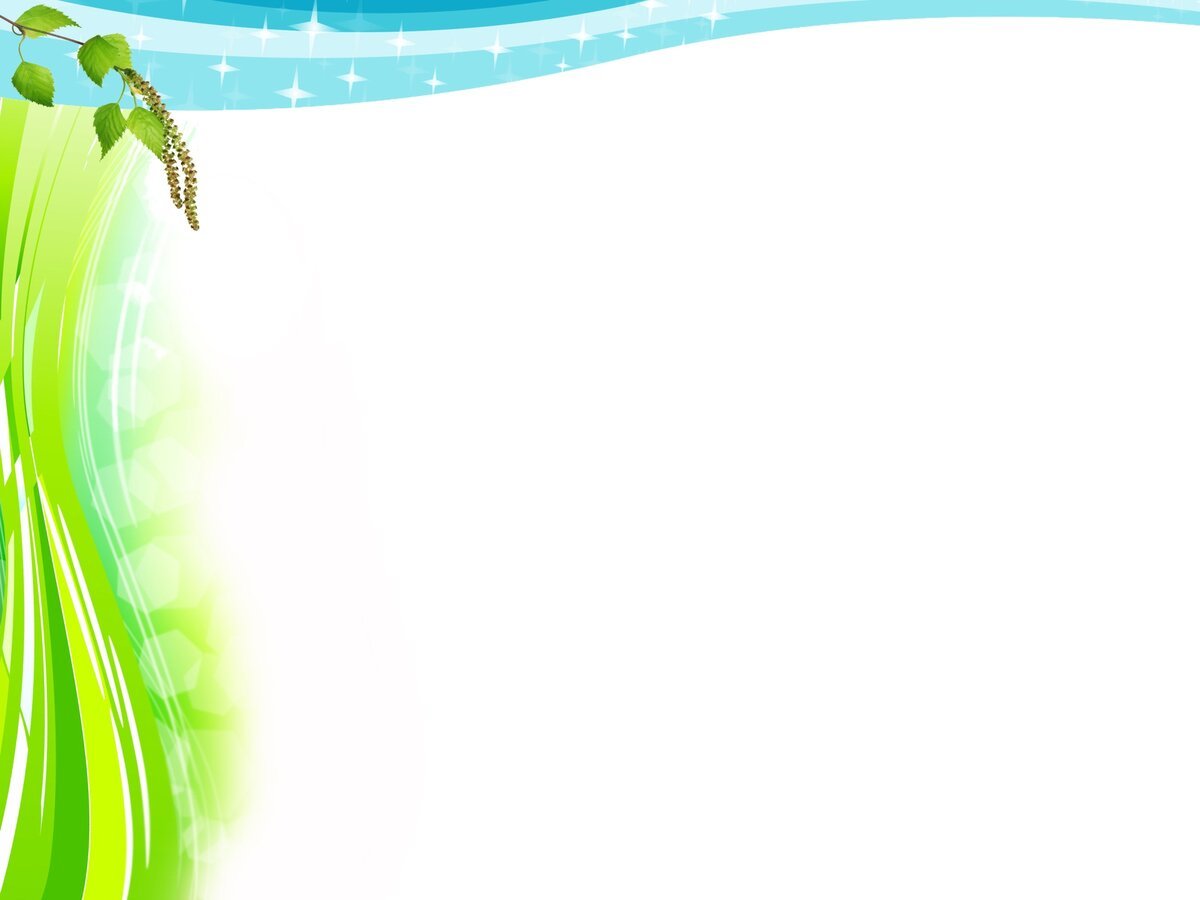 IV. Работа по новой теме урока
Объяснение нового материала
- В гости с пустыми руками не принято ходить и Дружок принес вам корзину. Что в ней?
- Давайте, я буду показывать вам по одному фрукту, а вы его опишите, т.е. скажете какое оно.
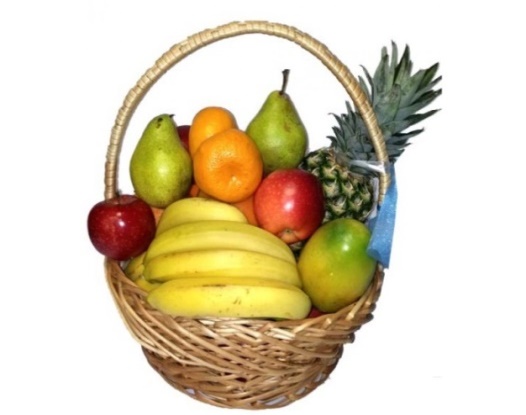 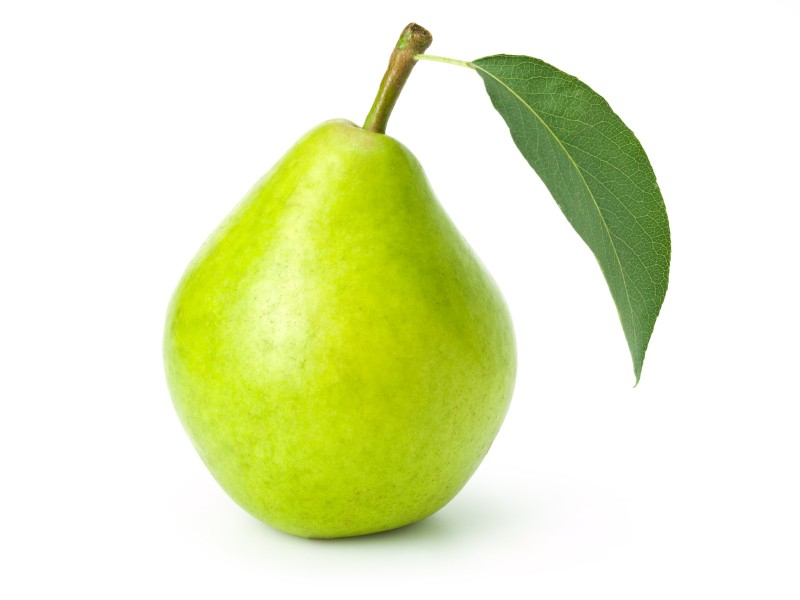 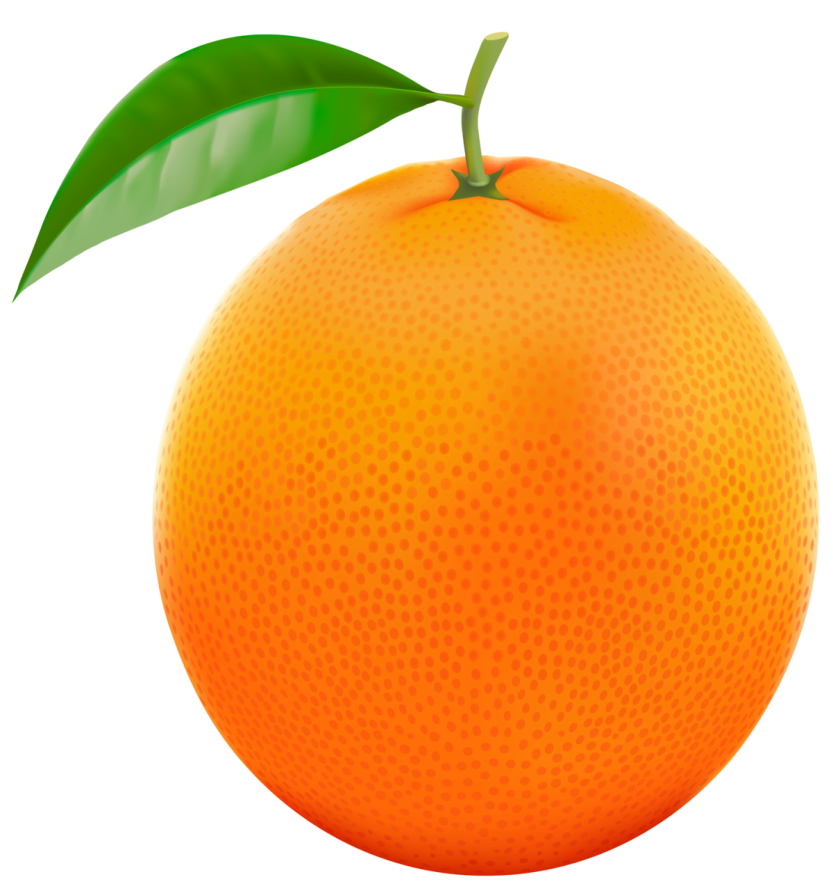 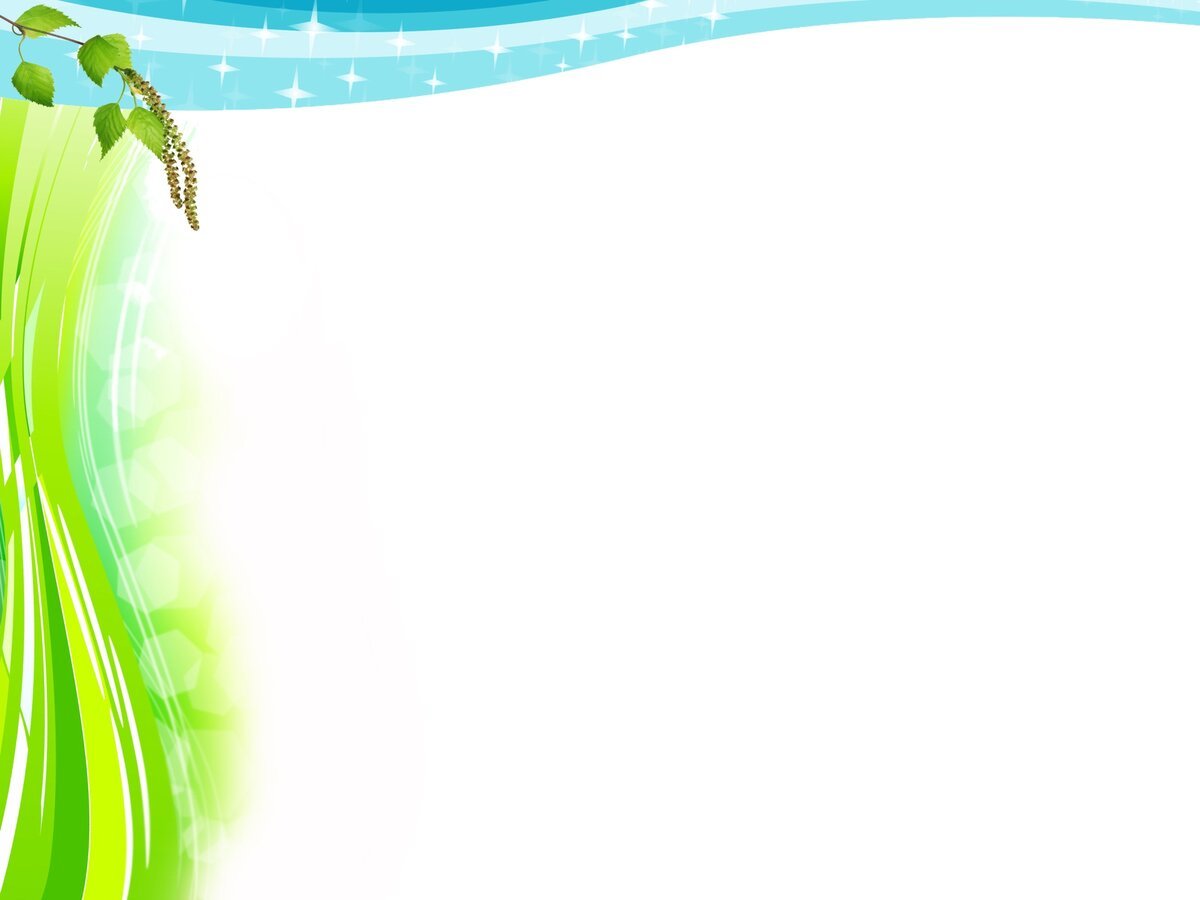 - Прочитайте стихотворение, найдите слова, которые описывают яблоко.
Яблоко спелое, красное, сладкое,
Яблоко хрусткое, с кожицей гладкою.
Яблоко я пополам разломлю,
Яблоко с другом своим разделю.
- Яблоко какое? (Спелое, красное, сладкое, гладкое, хрусткое).
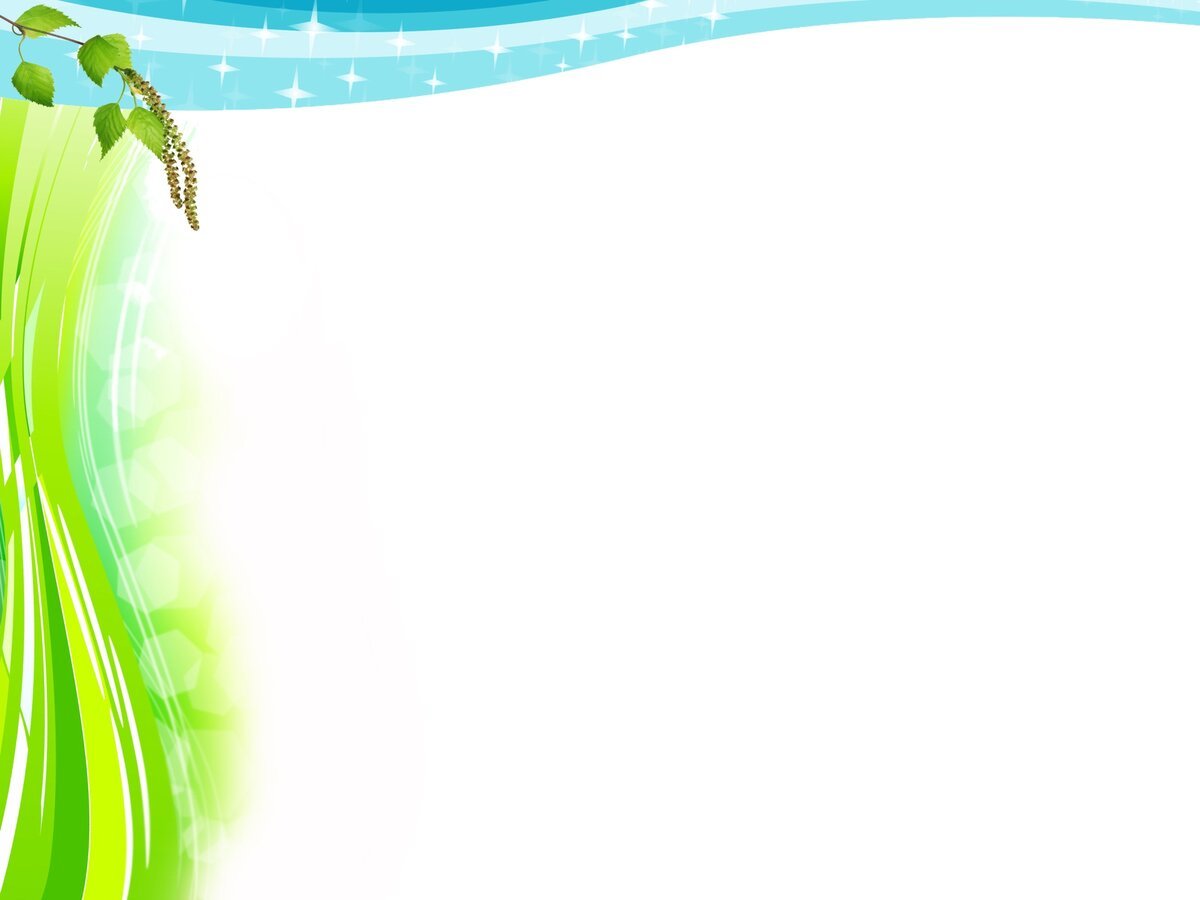 - Что нам помогли эти слова сделать? (Описать яблоко). 
- Для чего нужно есть фрукты? (Чтобы быть здоровыми и крепкими).
- Совершенно верно, молодцы!
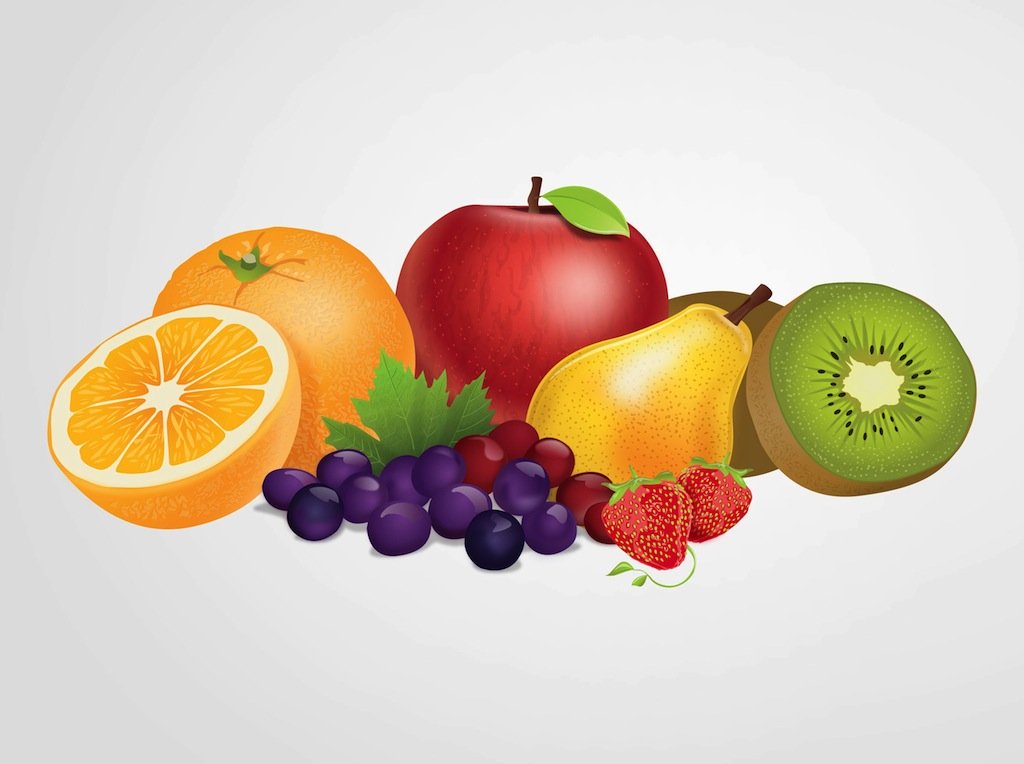 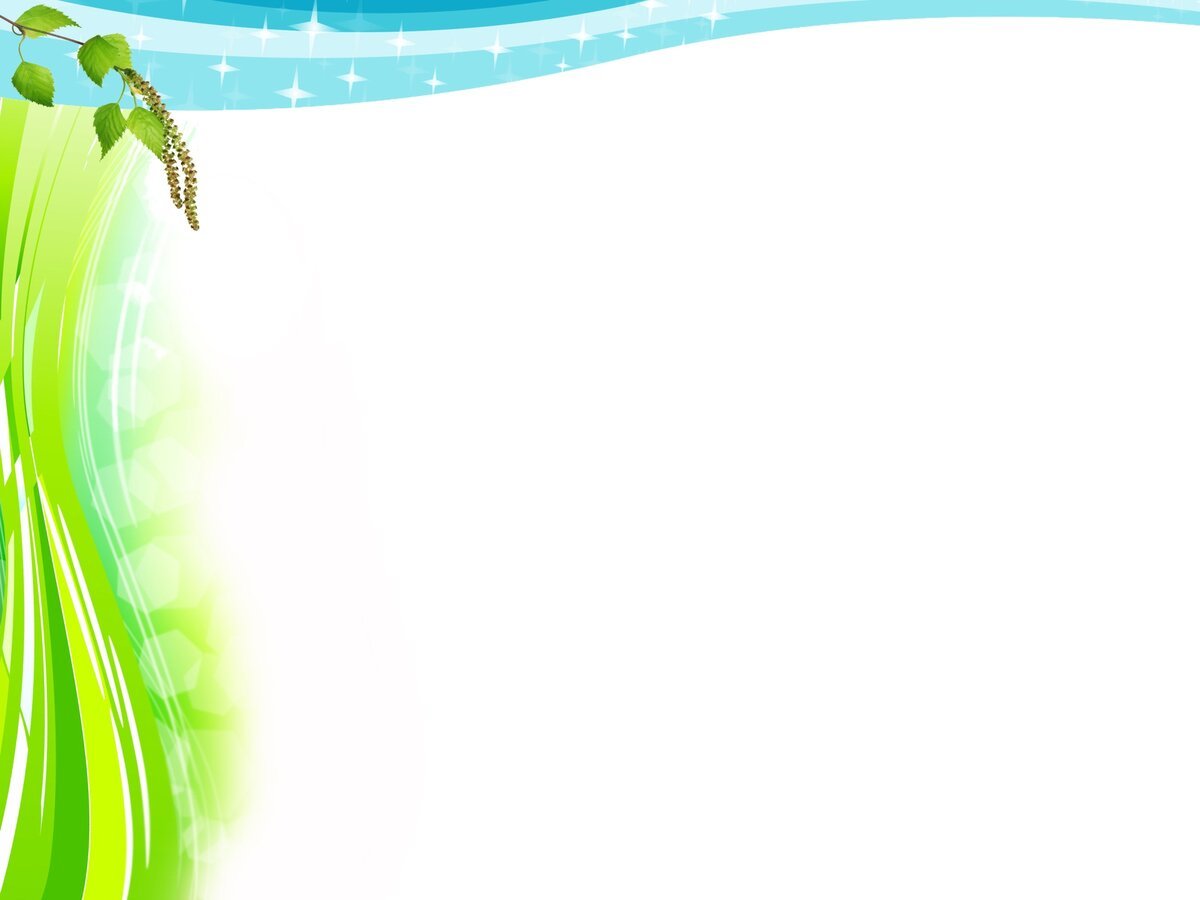 Вывод:
- Итак, вы описали яблоко, сказали какое оно. По-другому описание можно назвать признаками. Если яблоко – это предмет, то описание яблока – это признак предмета.
- Ребята, вернемся к нашим домикам. (Дети раскрашивают следующий домик в зависимости от того, как поняли и выполнили задания).
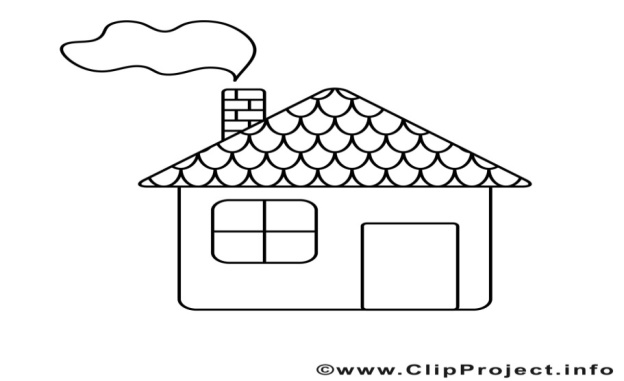 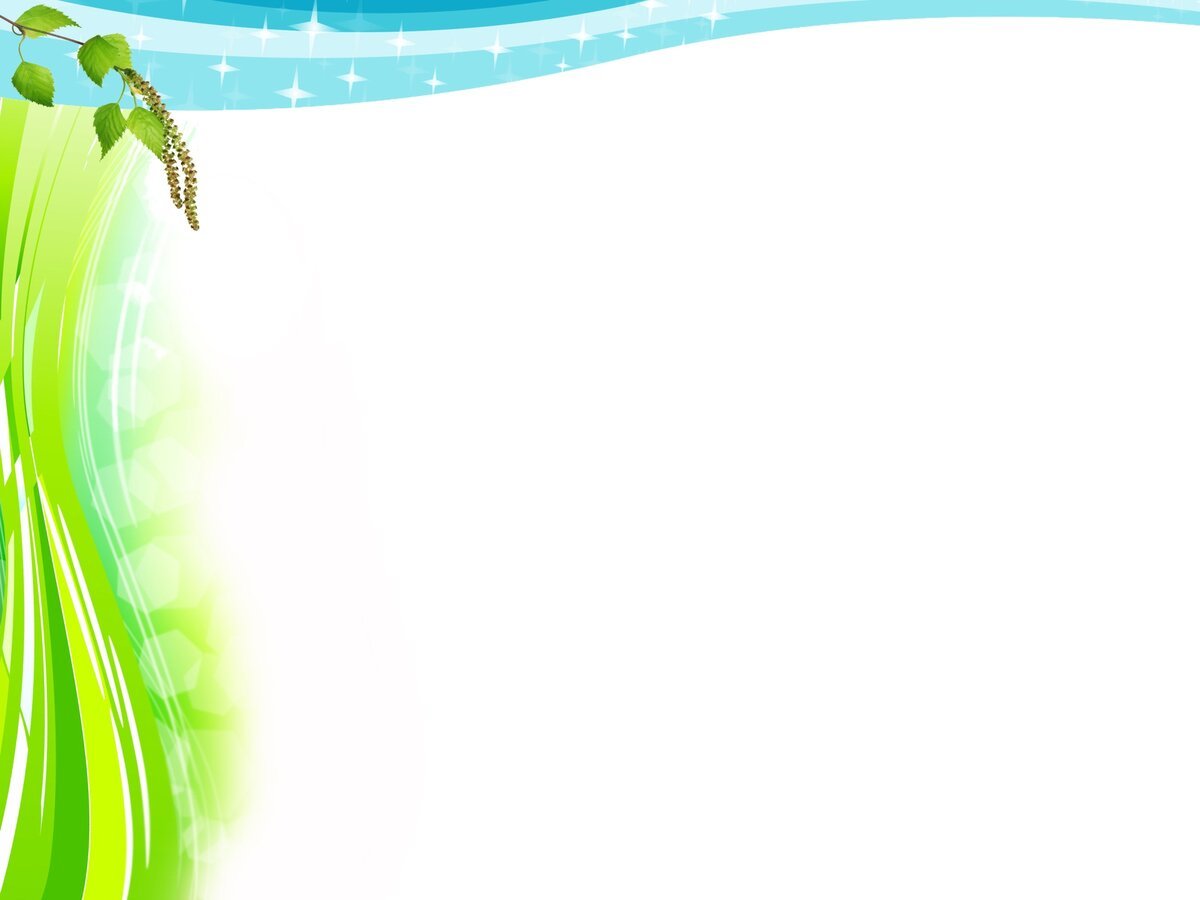 Познавательная физкультминутка
Предмет – присесть, действие предмета – шагать на месте, признак предмета – махи руками над головой.
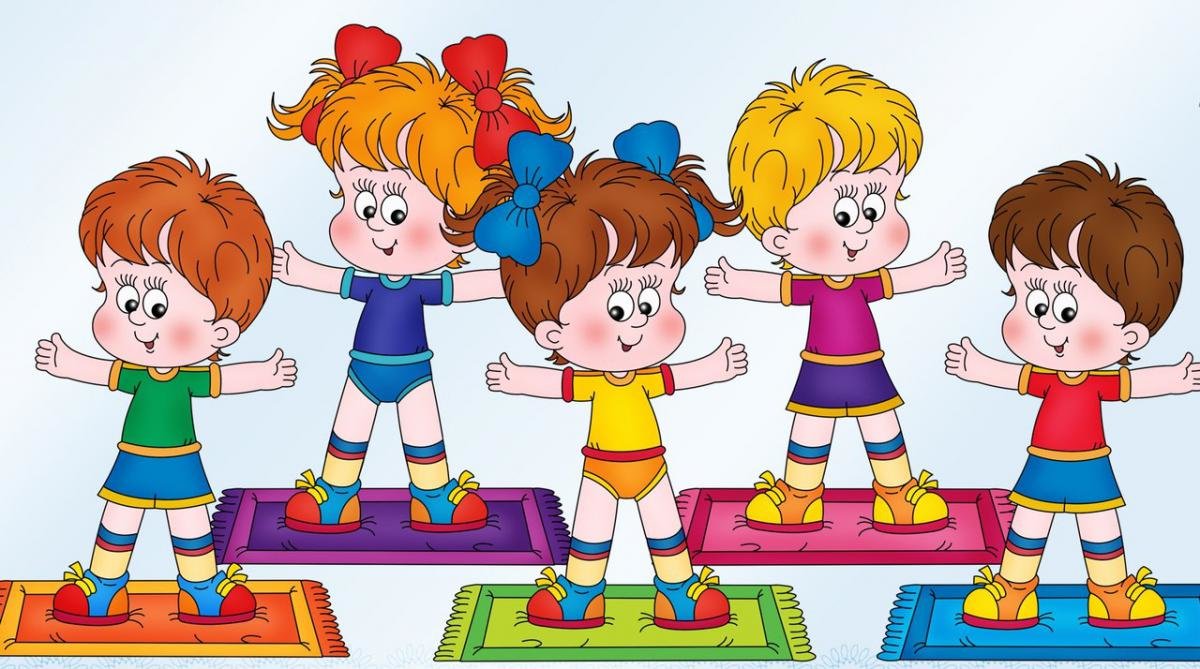 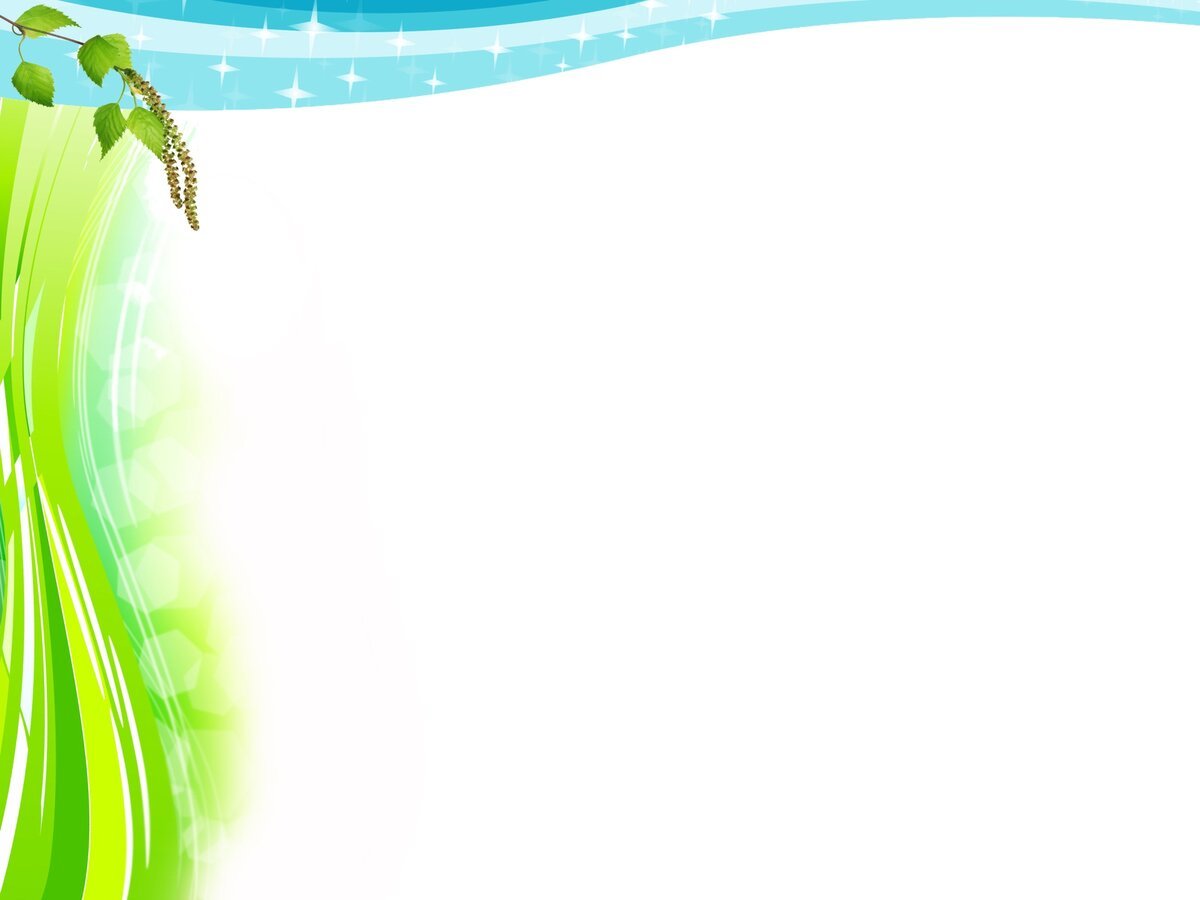 VI. Закрепление изученного материала.
1. Дидактическая игра « Угадай кто это?» 
Бурый, мохматый, косолапый   … (медведь)
Серый, хищный, злой   … (волк)
Косой, быстрый, трусливый   … (заяц)
Рыжая, хитрая, ловкая   … (лиса)
Вывод: ребята, что помогают делать эти слова? (Описывать зверей, называть их признаки).
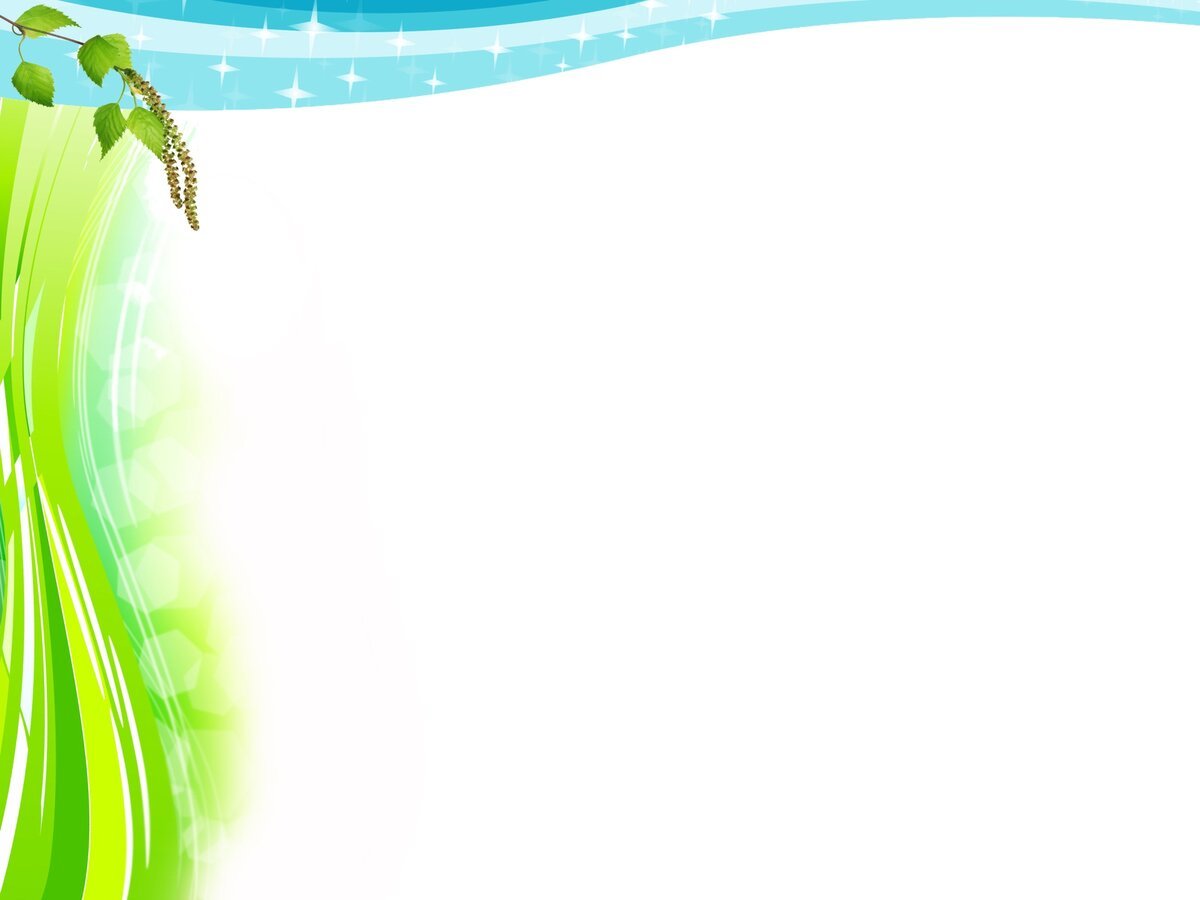 2. Парная работа по карточкам
Чудесный город,  длинная река,  красивый парк,  весёлые люди,  новый дом,  солнечный день,  чистые дороги.
Вывод:
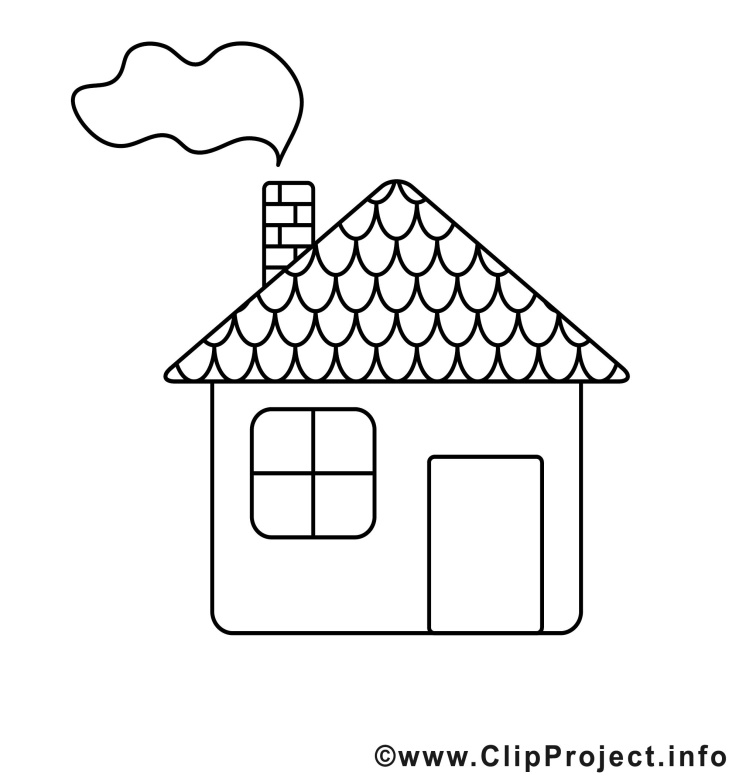 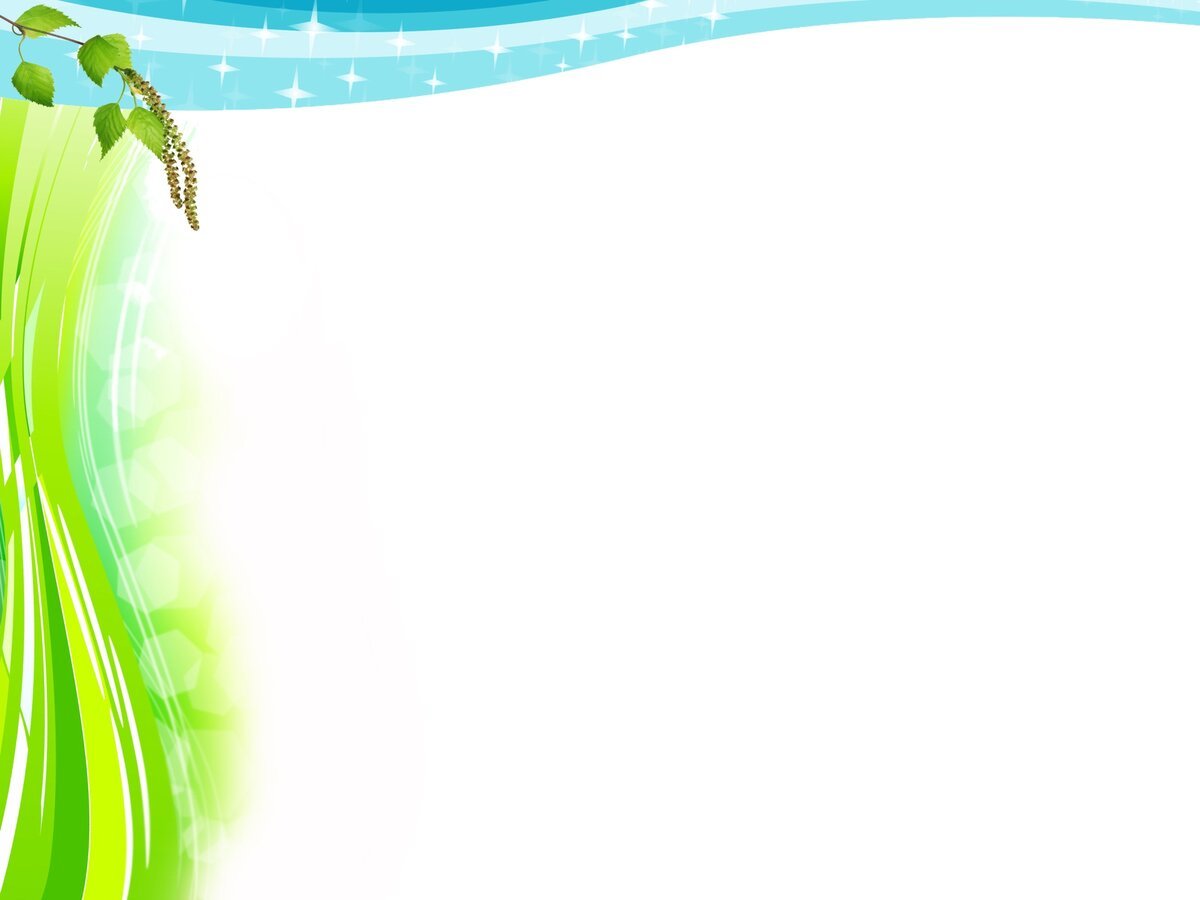 3. Самостоятельная работа
Памятник, красивый,  бежать, поводок, киви, строить, злая, кушать, вкусный.
Самопроверка
Вывод: разукрасьте домик по следующим критериям: 
3 правильных слова – разукрасить полностью;
1-2 правильных слова – разукрасить наполовину;
0 правильных слов – не разукрашивать.
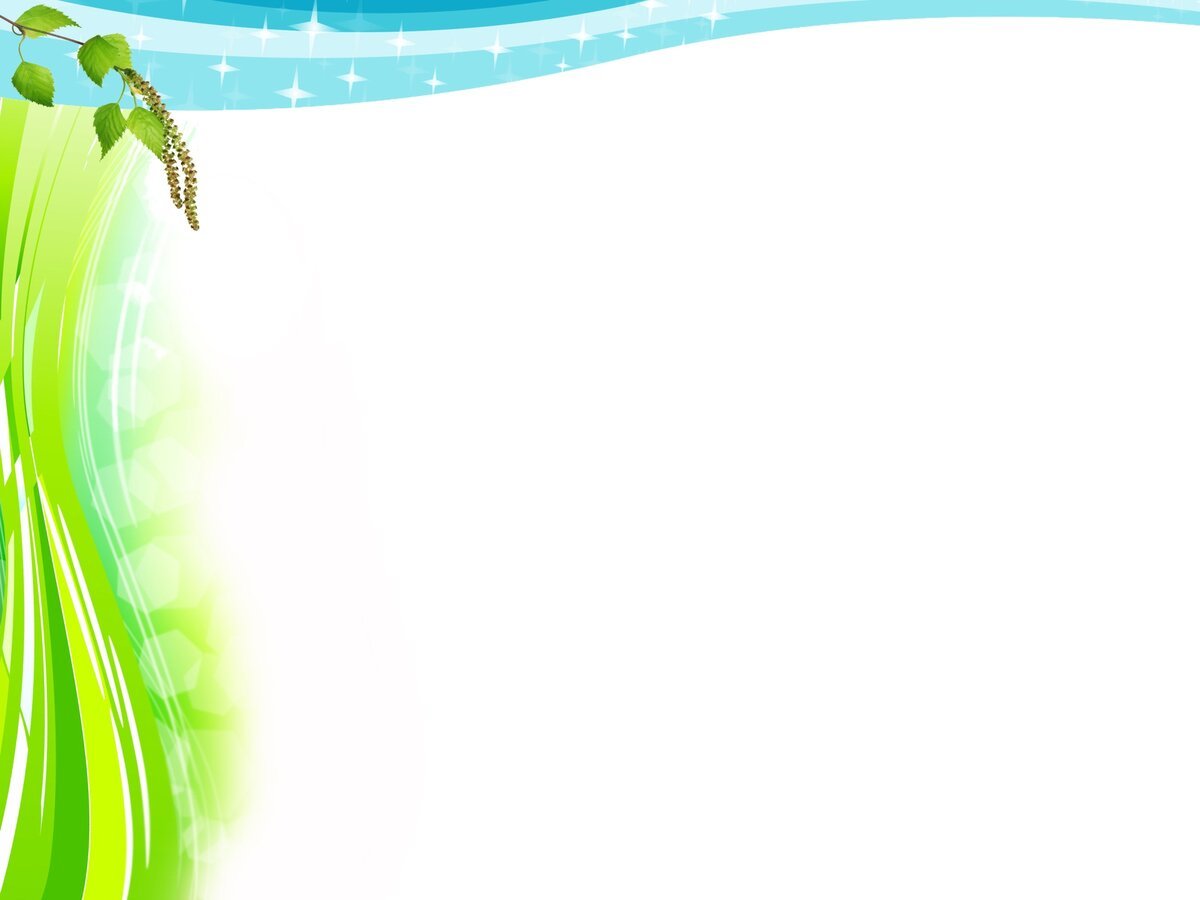 VII. Рефлексия
Какими словами-признаками можно описать наш урок? (Интересный, познавательный, игровой, увлекательный и т.д.)
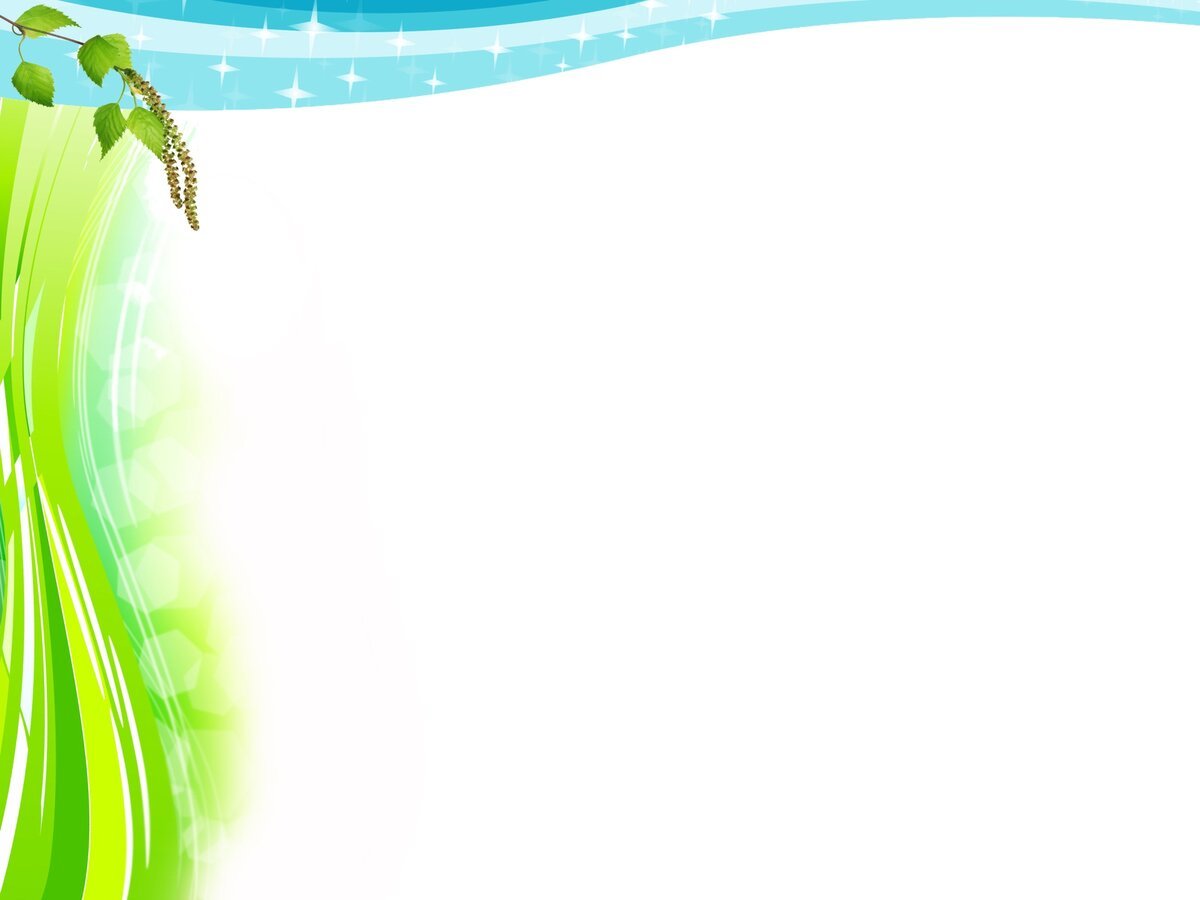 VII. Итог урока
- С какой группой слов работали на уроке? (С группой слов, отвечающих на вопросы  Какой? Какая? Какое?)
- Что обозначают эти слова? (Признак предмета).
- Посмотрите на город, в котором живет Дружок. Нравится он вам? У кого все дома раскрашены? У кого есть не закрашенные дома? Теперь мы знаем над чем нам надо работать на следующем уроке.
- Предлагаю создать длинную улицу из ваших домиков и посмотреть, какой замечательный город получился.